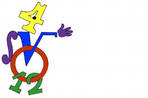 7 классгеометрия
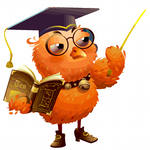 Начальные геометрические сведения
Урок №8
Перпендикулярные прямые
17.07.2012
www.konspekturoka.ru
1
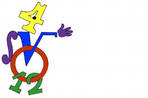 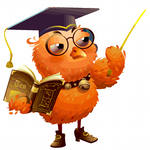 Цели:
Повторить понятие перпендикулярные прямые;
Рассмотреть свойство перпендикулярных прямых;
Применять полученные знания при решении задач.
17.07.2012
www.konspekturoka.ru
2
Вспомним!
В
С
BЕ , АС – пересекающиеся  прямые
М
A
Е
Образуют < BMA = <CME – вертикальные углы
17.07.2012
www.konspekturoka.ru
3
Вспомним!
В
BС , АЕ – перпендикулярные прямые
М
A
Е
∟
∟
∟
∟
С
Две прямые называются перпендикулярными, если при пересечении они образуют четыре прямых угла.
Пишут: BС   АЕ
17.07.2012
www.konspekturoka.ru
4
IIIIIIIIIIIIIIIIIIIIIIIIIIIIIIIIIIIIIIIIIIIIIIIIIIIIIIIIIIIIIIIIIIIIIIIIIIIIIIIIIIIIIIIIIIIIIIIIIIIIIIIIIIIIIIIIIIIIIIIIIIIIIIIIIIIIIIIIIIIIIIIIIIIIIIIIIIIIIIIIIIIIIIIIIII
0        1         2        3        4         5         6        7        8         9       10      11      12       13      14      15      16
Построение перпендикулярных прямых
М
В
О
А
АВ    МО
17.07.2012
www.konspekturoka.ru
5
Свойство перпендикулярных прямых
А
В
G
P
1
∟
∟
2
А₁
В₁
Две прямые перпендикулярны
 третьей не пересекаются
(такие прямые параллельны).
17.07.2012
www.konspekturoka.ru
6
Задача
Два тупых угла имеют общую сторону, а две  другие стороны  взаимно перпендикулярны. Найдите величину тупого угла, если известно, что тупые углы равны.
B
Решение
АОВ =  АОС – по условию.
 ВО   ВС, значит ВОС  = 90°.
∟
O
A
C
2АОВ =360° - 90° = 270°.
АОВ = 270° : 2 = 135°
Ответ: 1350
17.07.2012
www.konspekturoka.ru
7
Задача
Из вершины развернутого угла проведены два луча, которые делят его на три равные части. Докажем, что биссектриса среднего угла перпендикулярна  сторонам развернутого угла.
B
O
K
C
D
A
Решение
АОВ =  ВОС = COD = 180° : 3 = 60°  – по условию.
 ОК – биссектриса ВОС, тогда СОК =  ВОК = 30°.
2. DOK = 60° + 30° = 90°,   АОК  = 60° + 30° = 90°, т. е.
ОК     ОА, ОК      OD
17.07.2012
www.konspekturoka.ru
8
Пример оформления задач
F
M
43 0
O
P
K
При пересечении двух прямых образовалось четыре угла. Один из них равен 430. Найдите величины остальных углов.
Дано:
PF ∩ MK = O
 MOF = 43
Найти:
 FOK,  KOP,  MOP
Решение:
МОF   и  KOP  вертикальные,  значит, по свойству вертикальных углов, МОF = KOP , KOP = 43°
2. МОF + FOK = 180°, так как они смежные. 
Отсюда  FOK = 180°- 43°= 137°
3. FOK  и  POM  вертикальные, значит FOK = POM , POM =137°
Ответ: 1370, 430, 1370
1
17.07.2012
www.konspekturoka.ru
9
Пример оформления задач
Один из смежных углов на 320 больше другого. Найдите величину каждого угла.
В
Дано:
АОВ  и  ВОС смежные,
АОВ  -  ВOС = 32°.
Найти:
АOВ  ,  ВOС .
Решение:
А
О
С
Пусть  ВОС = х, тогда  АОВ = 32+х
По свойству смежных углов составим уравнение
x + (32 + x) = 180
2x = 180 - 32
2x = 148
x= 74
Значит  ВОС = 74, а   АОВ =  32+74=106
2
Ответ:  АОВ = 106,  ВОС = 74
17.07.2012
www.konspekturoka.ru
10
Ответить на вопросы:
Какие прямые называются перпендикулярными?
Назвать свойство перпендикулярных прямых.
Как построить перпендикулярные прямые?
17.07.2012
www.konspekturoka.ru
11